Муниципальное казенное дошкольное образовательное 
учреждение детский сад № 3
Правила поведения зимой
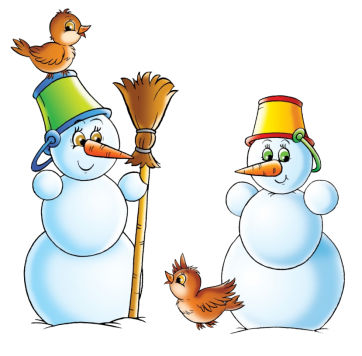 Подготовила: 
Логачева Н.В.
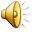 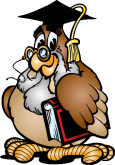 Не ешьте снег
и сосульки!
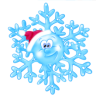 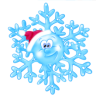 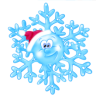 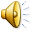 Вышла маленькая Юлька
Погулять с подружкой Нелькой.
Смотрят девочки: сосульки –
Ну как будто карамельки!
Вот кусок сосульки звонкой
Пробуют на вкус девчонки.
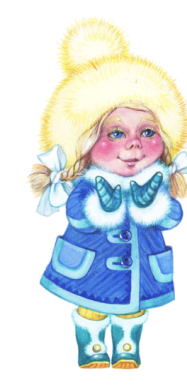 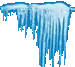 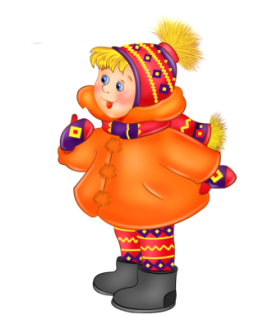 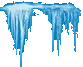 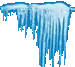 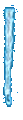 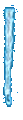 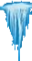 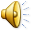 Говорит тогда соседка
Этим любопытным деткам:
«Что же ты, девчушка Юлька,
Сразу тянешь в рот сосульку?
В ней микробы могут быть,
Горло можешь простудить.
Дома, - говорит соседка, -
Есть и сахар, и конфетка.
Снег, сосульки – не еда,
Их не ешьте никогда!»
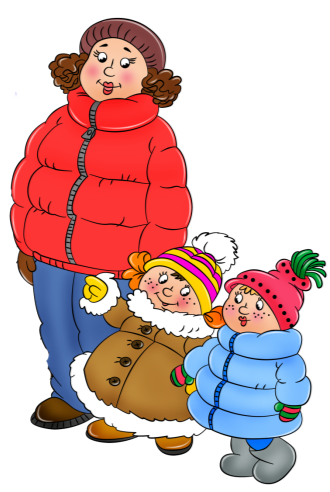 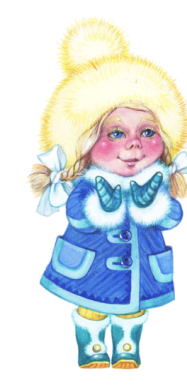 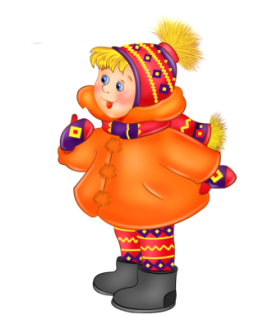 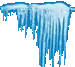 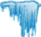 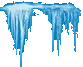 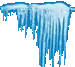 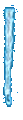 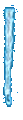 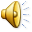 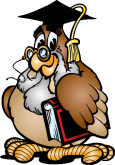 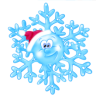 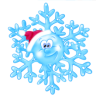 Если одежда промокла во время игры, сразу же идите домой!
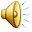 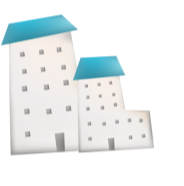 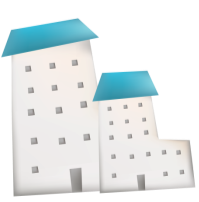 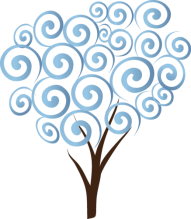 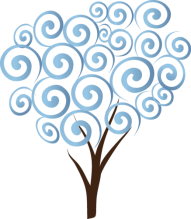 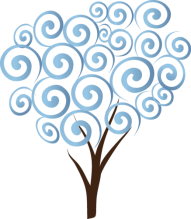 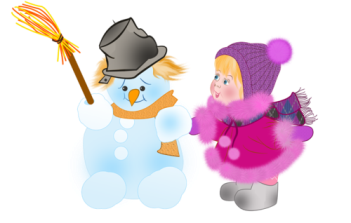 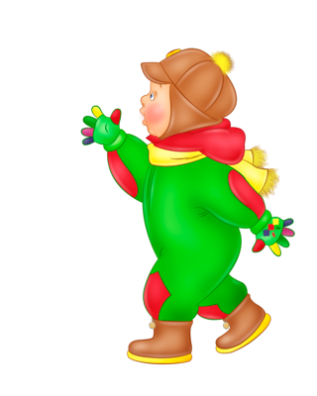 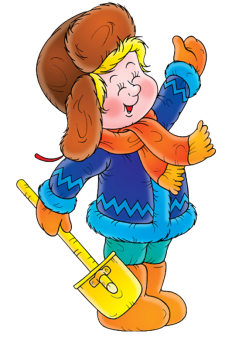 Лёша с младшим братом Федей
Во дворе зимой играли.
Косолапых двух медведей
Весело изображали.
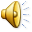 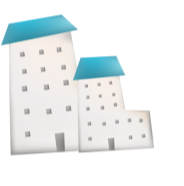 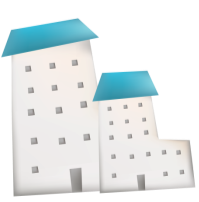 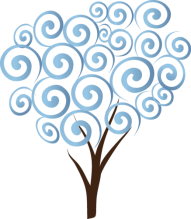 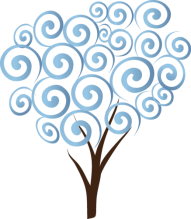 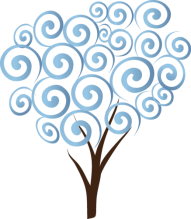 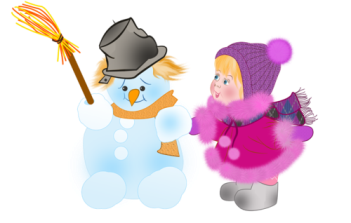 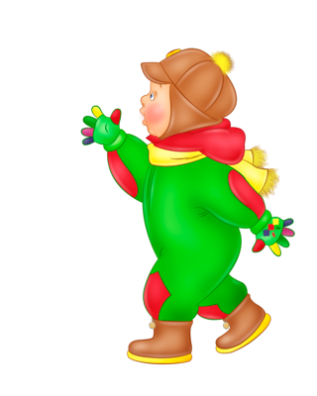 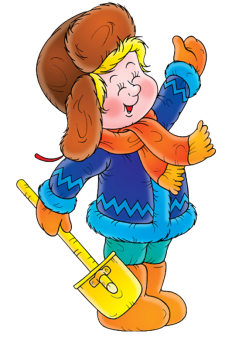 Глубоко в сугроб с лопатой
Закопались оба брата.
Промочили два «мишутки»
Варежки, шарфы и куртки.
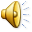 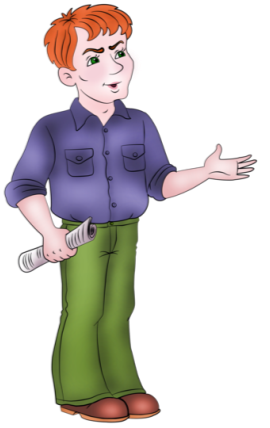 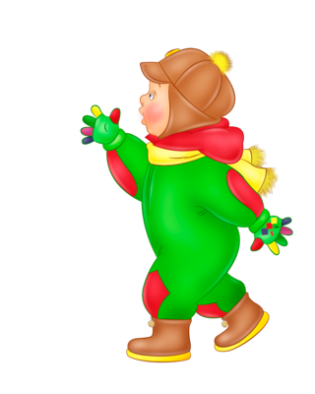 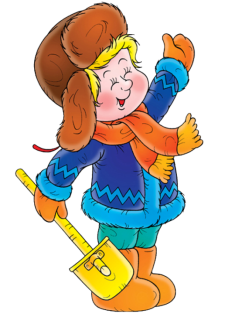 Кашель дети подцепили,
Хлюпают носы у «мишек».
Мама с папой получили
Сразу двух больных детишек.
Вот вернулись к маме с папой
Братцы Алексей и Федя.
Спины мокрые и лапы
Были у двоих «медведей».
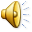 Собирались Лёшка с Федей
В цирк пойти смотреть медведей,
Но теперь на представленье
Не попасть им в воскресенье!
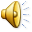 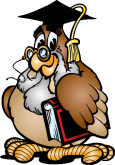 Нельзя кататься с 
горки вблизи
проезжей части!
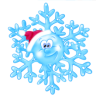 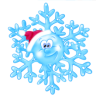 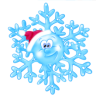 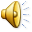 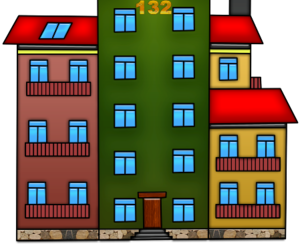 Он склон нашёл покруче,
Но говорит Марина:
«Здесь не катайся лучше,
Смотри, внизу – машины!»
Какая чудо-горка
У нас у дома, братцы!
Взял саночки Егорка,
Пошёл с горы кататься.
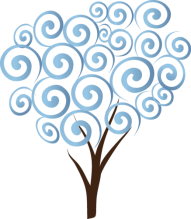 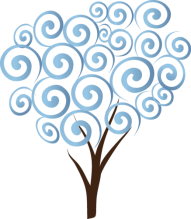 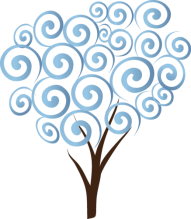 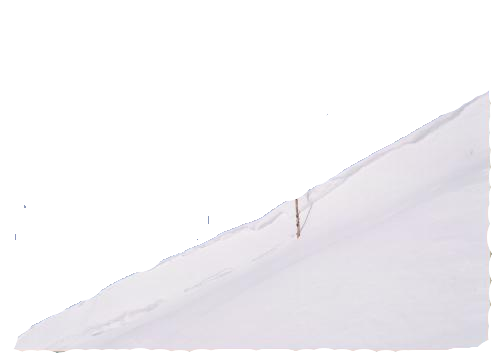 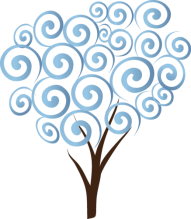 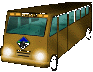 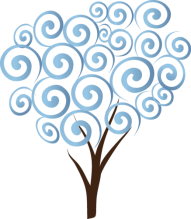 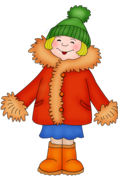 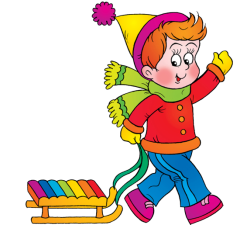 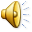 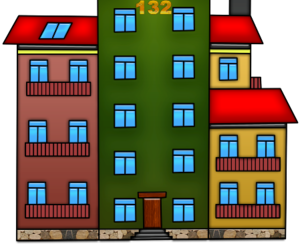 «Смотри, с другой сторонки,
Где нет проезжей части, 
Катаются Алёнка,
Вадим , Илья и Настя».
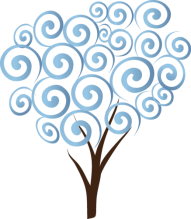 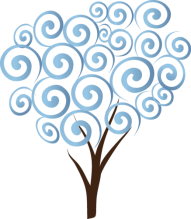 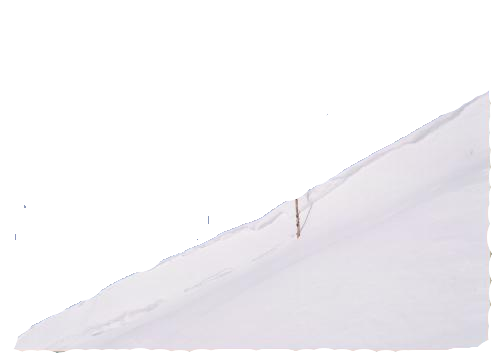 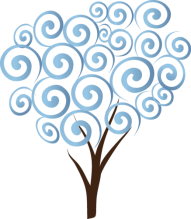 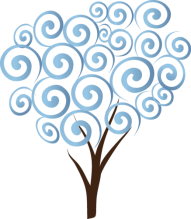 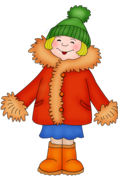 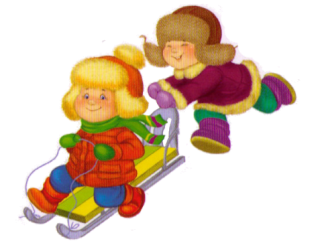 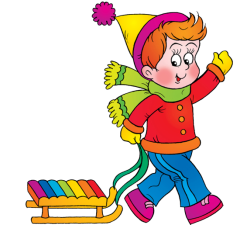 «Марина, я согласен!
Спасибо за советы!
Да, этот склон опасен,
С него я не поеду».
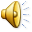 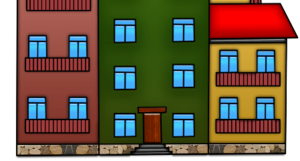 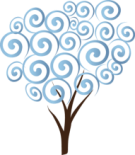 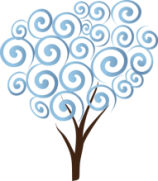 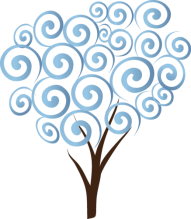 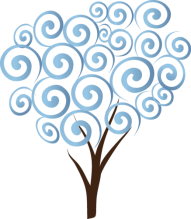 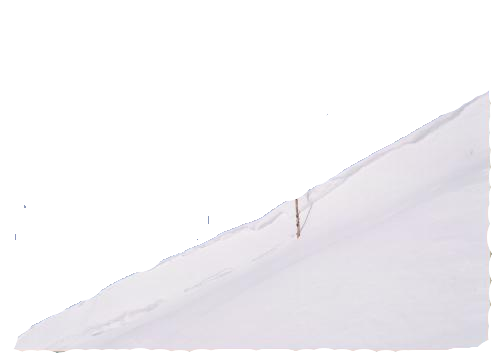 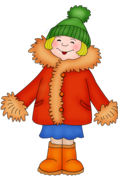 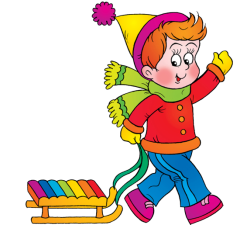 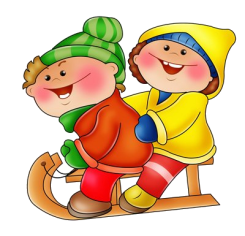 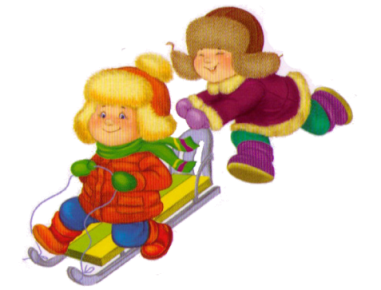 «Я покатаюсь с вами –
С тобой, Ильёй, Вадимом.
Вернусь я к папе, маме
Живым и невредимым.
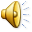 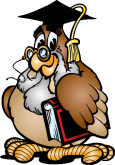 Не стойте под
сосульками!
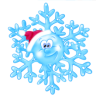 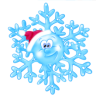 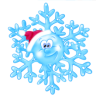 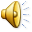 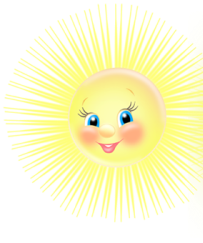 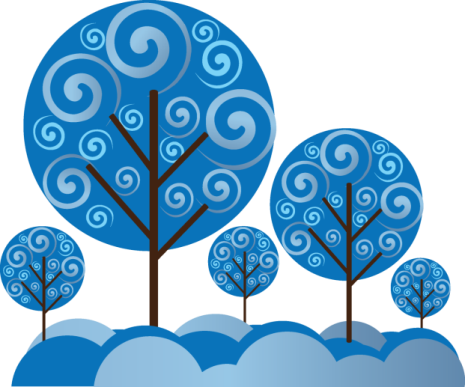 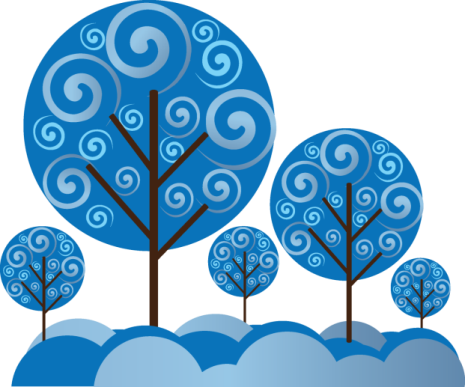 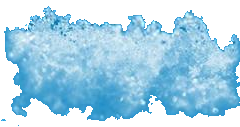 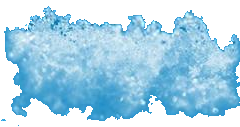 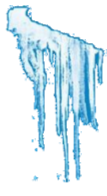 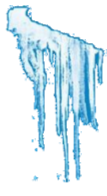 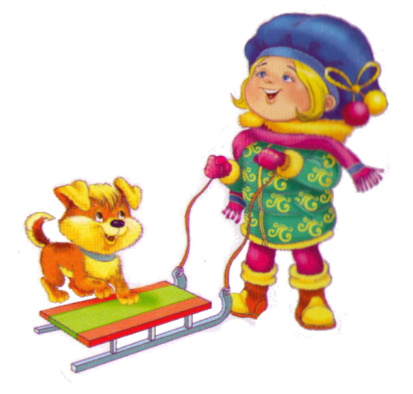 Вышли как-то погулять
Мы с собачкой Жулькой.
Стали с ней мы наблюдать
Снизу за сосулькой.
На неё мы смотрим. Ах!
Красота какая!
Как блестит она, в лучах
Солнечных  сверкая.
Но под солнцем век сосульки
Был не очень долог.
Вижу – возле лапки Жульки
Падает осколок.
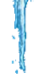 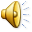 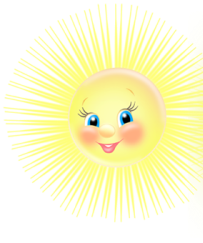 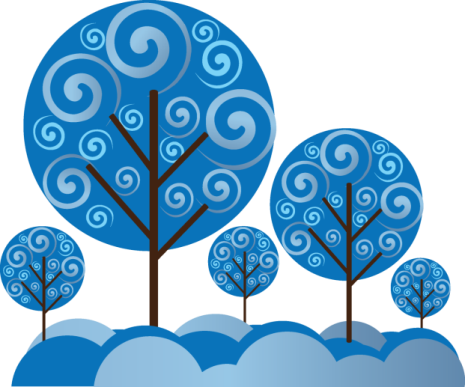 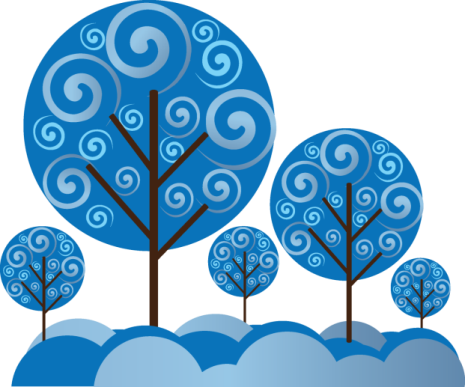 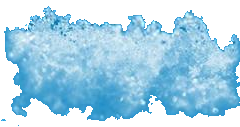 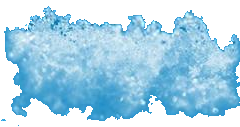 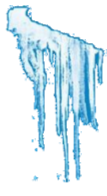 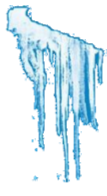 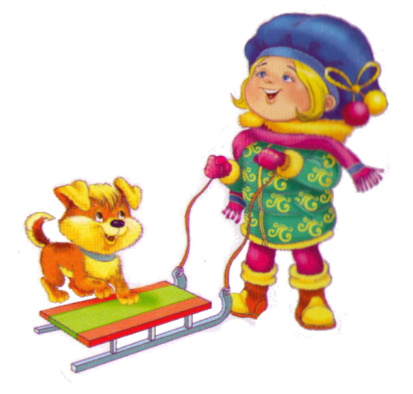 Прямо с крыши полетели
Тут на нас сосульки.
Отскочили еле-еле
Мы с собачкой Жулькой.
А сосульки нам звенят,
Сверху, с крыши говорят:
«В тёплые деньки зимы
Очень часто таем мы».
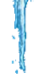 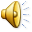 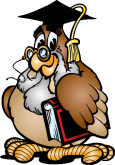 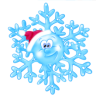 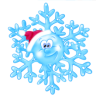 Обходите стороной скользкие места!
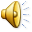 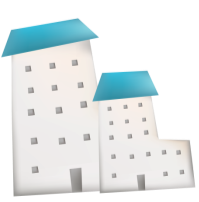 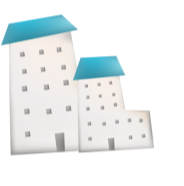 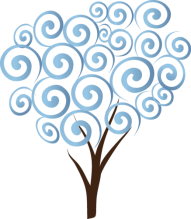 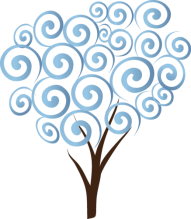 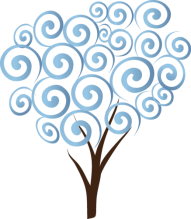 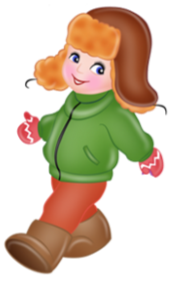 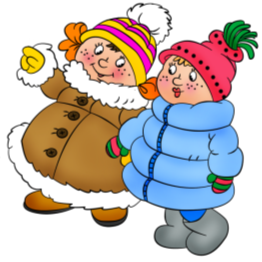 Я кричу Алёнке с Ксюшей:
«Знайте все, что я герой!
Прокачусь по льду, не струшу!
Посмотрите, я какой.
Покажу сейчас для вас
Я ледовый мастер-класс!
Я во двор гулять иду.
А тропинки все во льду.
И огромный этот двор
Словно ледяной простор!
Там две девочки-подружки
Держат за руки друг дружку,
Очень осторожно ходят,
Места скользкие обходят.
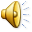 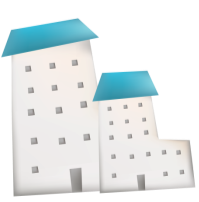 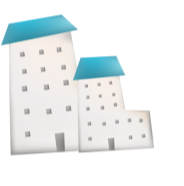 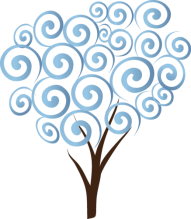 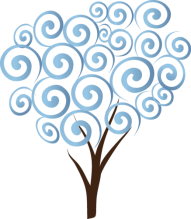 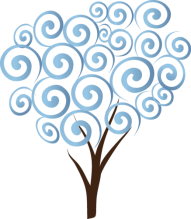 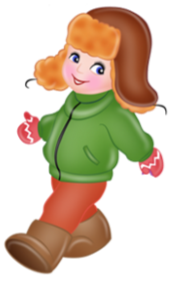 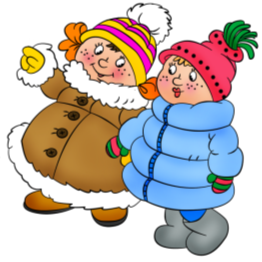 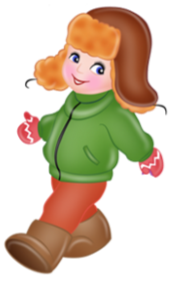 Оттолкнулся, разбежался,
Но на льду не удержался.
Стукнулся я лбом об лёд –
Сразу же на лбу растёт
Синяя большая шишка.
Ох, неважные делишки!
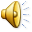 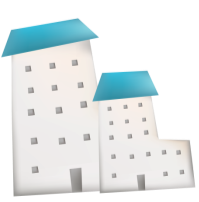 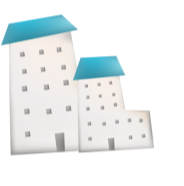 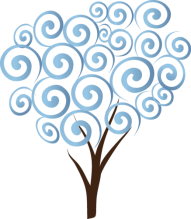 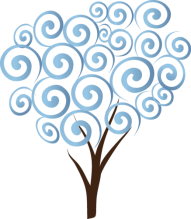 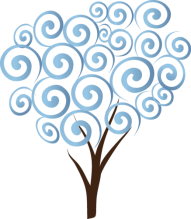 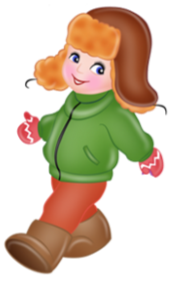 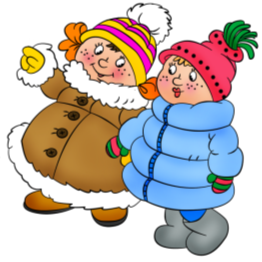 Стали девочки смеяться:
«Да, конечно, ты – герой!»
Помогли со льда подняться
И синяк лечили мой.
Завтра я гулять пойду,
Лёд я лучше обойду.
Буду я ходить всегда
Там, где нет в помине льда.
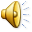 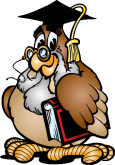 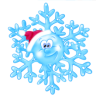 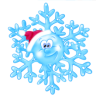 Давайте
поиграем!
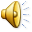 Помогите Егорке собраться на прогулку.
                       Что лишнее?
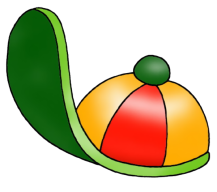 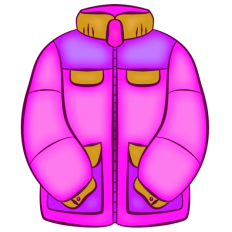 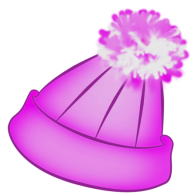 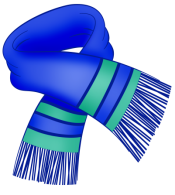 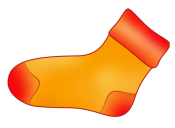 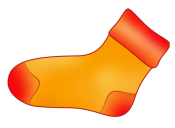 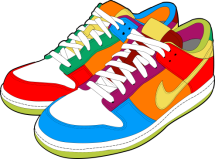 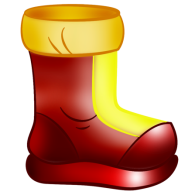 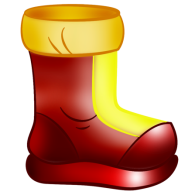 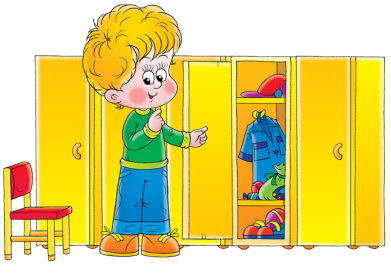 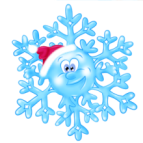 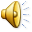 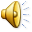 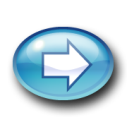 Помогите Маше и Саше слепить снеговика.
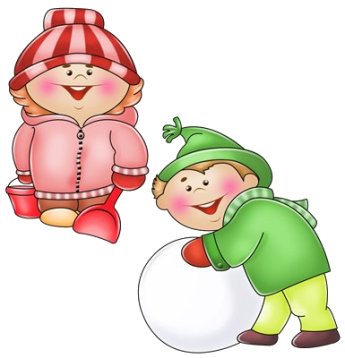 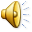 Помогите Маше и Саше слепить снеговика.
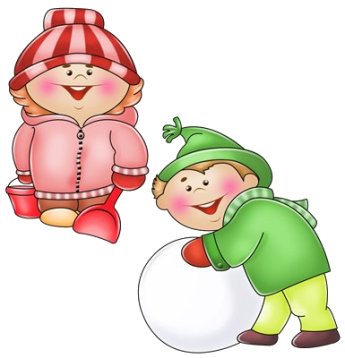 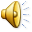 Помогите Маше и Саше слепить снеговика.
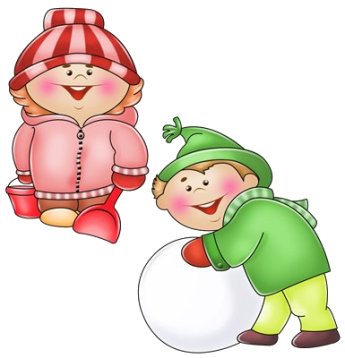 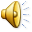 Помогите Маше и Саше слепить снеговика.
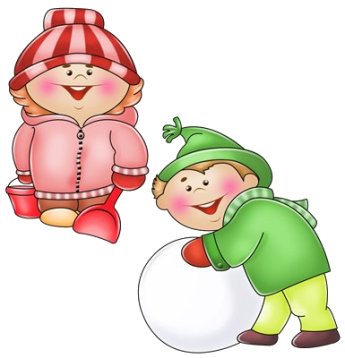 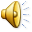 Помогите Маше и Саше слепить снеговика.
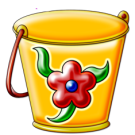 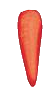 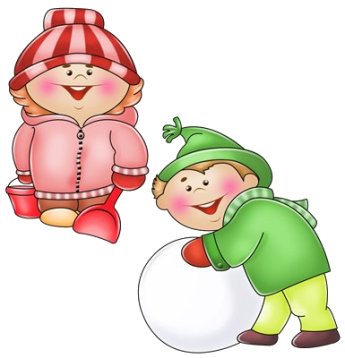 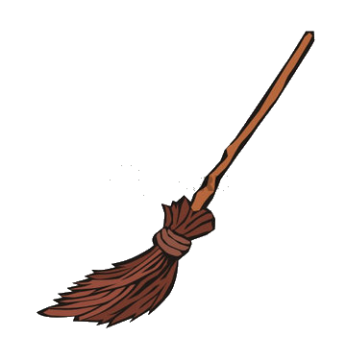 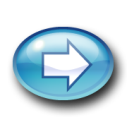 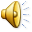 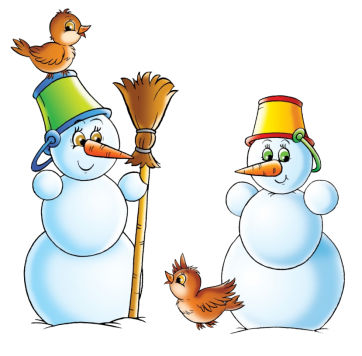 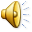